ConvBoost: Boosting ConvNets for Sensor-based Activity Recognition
Shuai Shao, Yu Guan, Bing Zhai, Paolo Missier, Thomas Ploetz

Presenter: Shovito Barua Soumma
Date: December 3, 2024

IMWUT 2023, [7 Citations as today]
Code Base: https://github.com/sshao2013/ConvBoost
Introduction
Method
Raw (framewise) vs Feature engineering (sample wise)
ConvNet: performs better for repetitive/periodical activities
Walking, running, cycling

Drawback: Overfitting due to imbalanced dataset
Solution: 
SSL to use unlabeled data 
(-) if original labeling is poor then the model will struggle 
(-) it can not generate high quality training data
Ensemble learning : epoch wise LSTMs
on addition to that: epoch wise diversity (window length/size, batch size)
ConvBoost
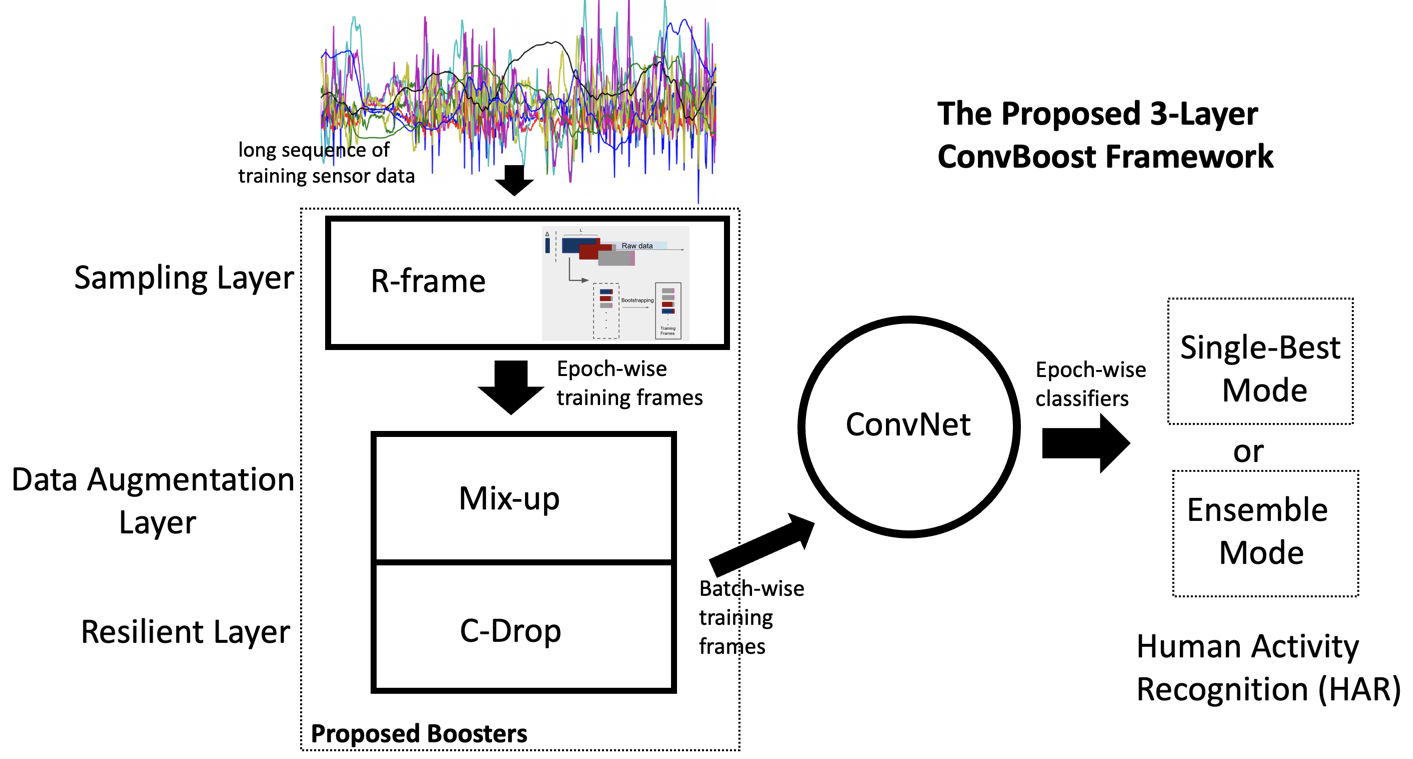 High quality, dynamic training data
Diversity
Reducing the overfitting issue 
Works even for an imbalanced dataset
introduces three novel layers—Sampling Layer, Data Augmentation Layer, and Resilient Layer—that each produce additional, unique training frames per epoch.
3 boosters : Random (R) Frame, Mix-up, and C-Drop
Framework: R-frame booster in Sampling Layer
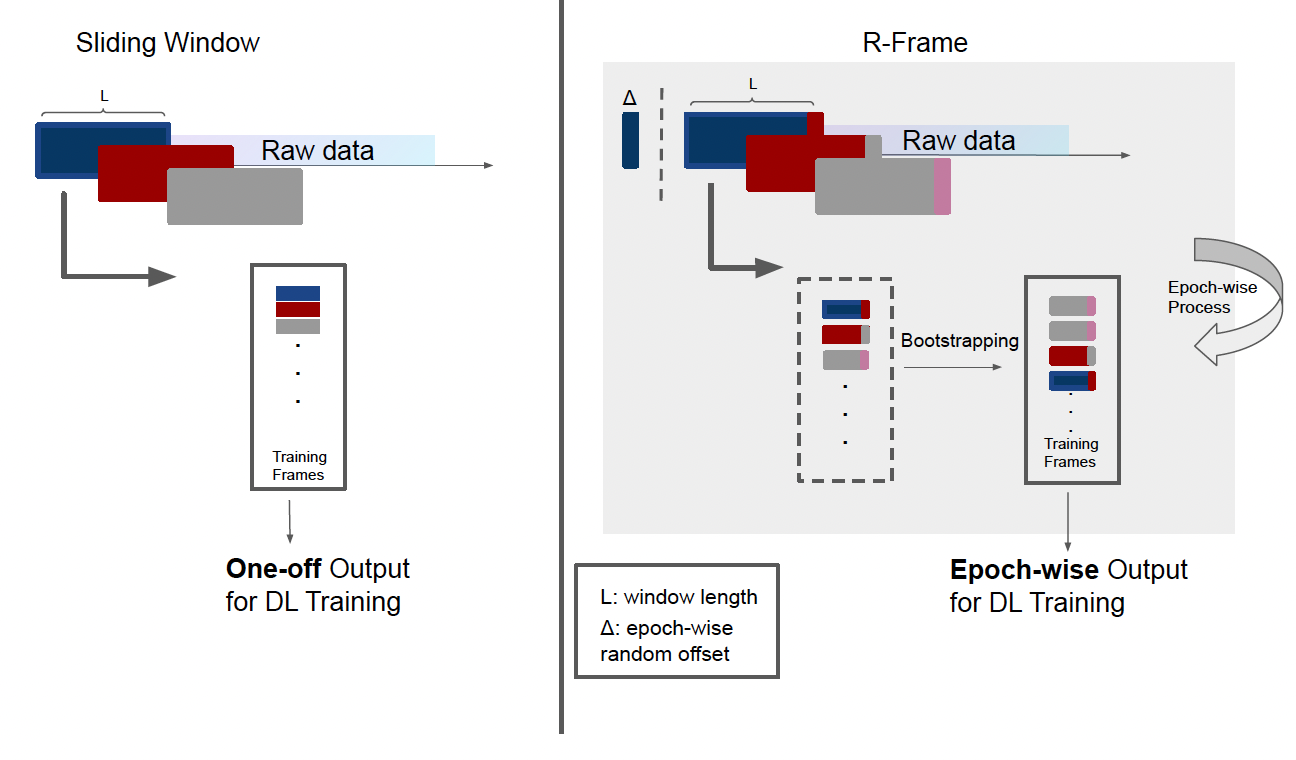 Why do we need it?
Traditional sliding window and shuffling before each epoch are data hungry and suffered from overfitting in limited labeled samples
Overall training frames are constant all the time
[Speaker Notes: For many HAR systems, sliding window is a standard procedure, which converts long signal sequences into short, individual frames for classification. For ConvNet-based HAR, these frames are normally shuffled before
each training epoch. However, DL-based approaches are notoriously data-hungry, and they often suffer from overfitting in scenarios where there is only limited amounts of labeled sample data available for model training,
which is a common problem in HAR. Although the per-epoch shuffling operation may reduce the overfitting effect to some extent, it is limited, since the overall training frames–constructed by the one-off sliding window–is
a fixed set, which is problematic especially when training large ConvNets.]
Framework: R-frame booster in Sampling Layer
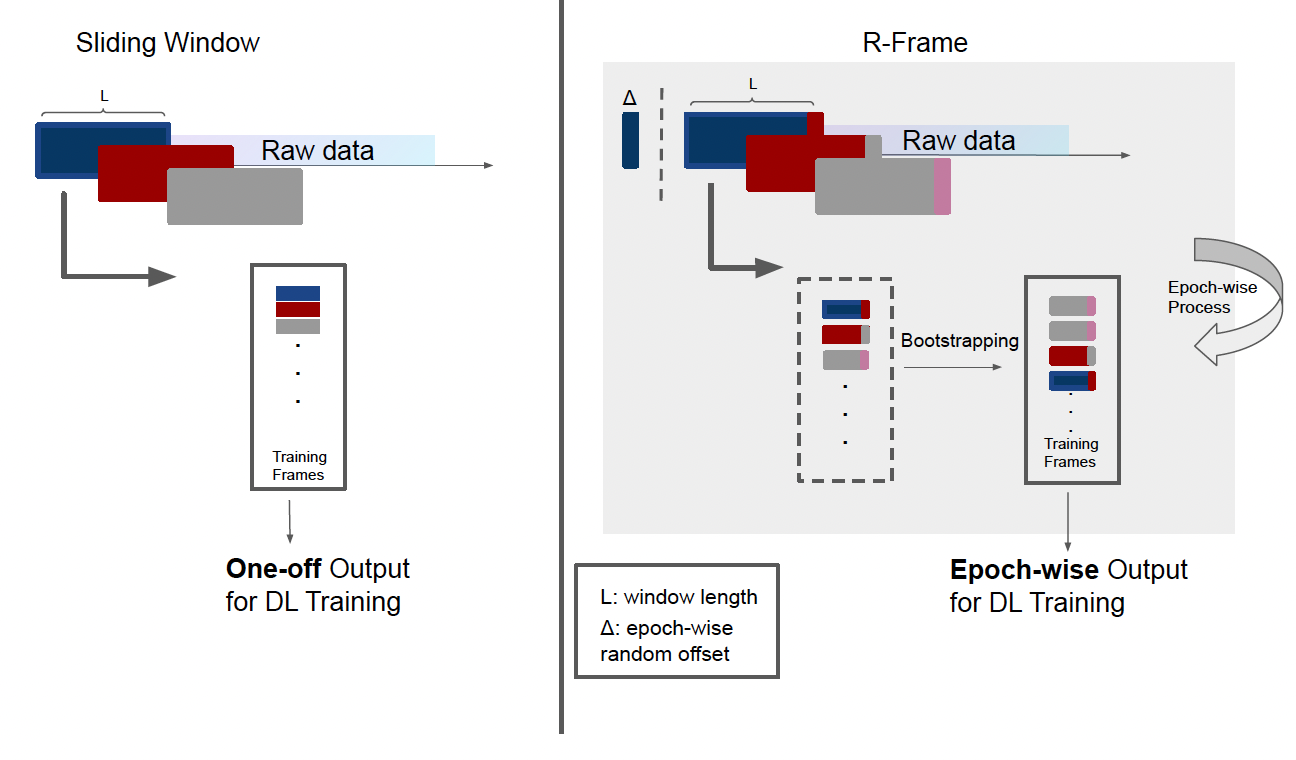 generate per-epoch dynamic frame sets
Offset varies each epoch => introducing  different epoch wise frames/dynamic
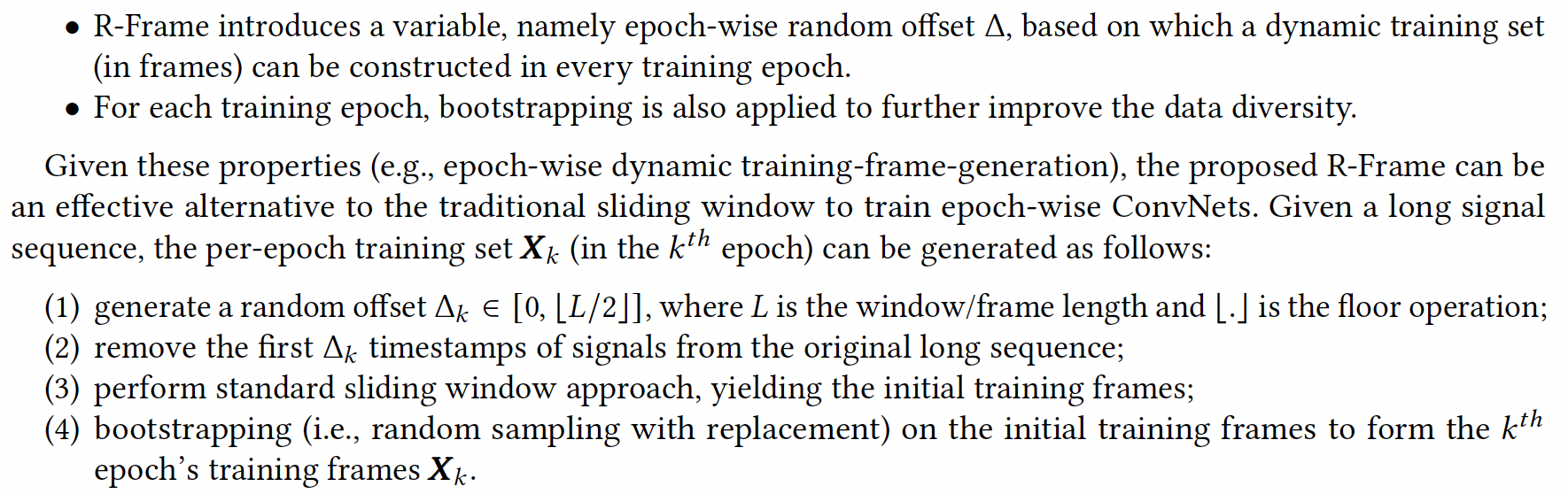 [Speaker Notes: For many HAR systems, sliding window is a standard procedure, which converts long signal sequences into short, individual frames for classification. For ConvNet-based HAR, these frames are normally shuffled before
each training epoch. However, DL-based approaches are notoriously data-hungry, and they often suffer from overfitting in scenarios where there is only limited amounts of labeled sample data available for model training,
which is a common problem in HAR. Although the per-epoch shuffling operation may reduce the overfitting effect to some extent, it is limited, since the overall training frames–constructed by the one-off sliding window–is
a fixed set, which is problematic especially when training large ConvNets.]
(2) Mix-up Booster in Data Augmentation Layer
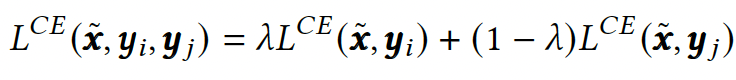 Smooths the decision boundary
[Speaker Notes: the closer λ\lambdaλ is to 0.5, the more evenly mixed the two frames will be.


where we want to combine the predictions from multiple sources or labels into a single loss value. Specifically, it is used to measure the dissimilarity between predicted probabilities and the true labels when the true labels themselves are a combination or mixture of two classes (or more).]
Channel Dropout booster in resilient layer
Simulate the problematic sensors (missing values/garbage values)
Resilient in respect to noise
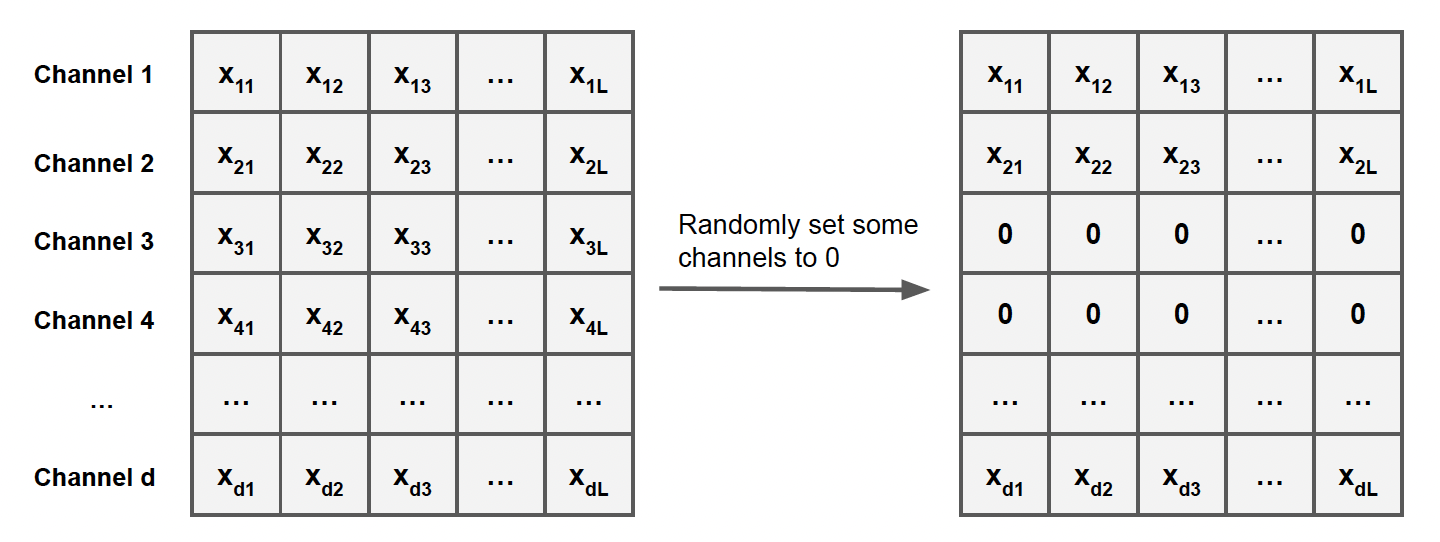 Inference
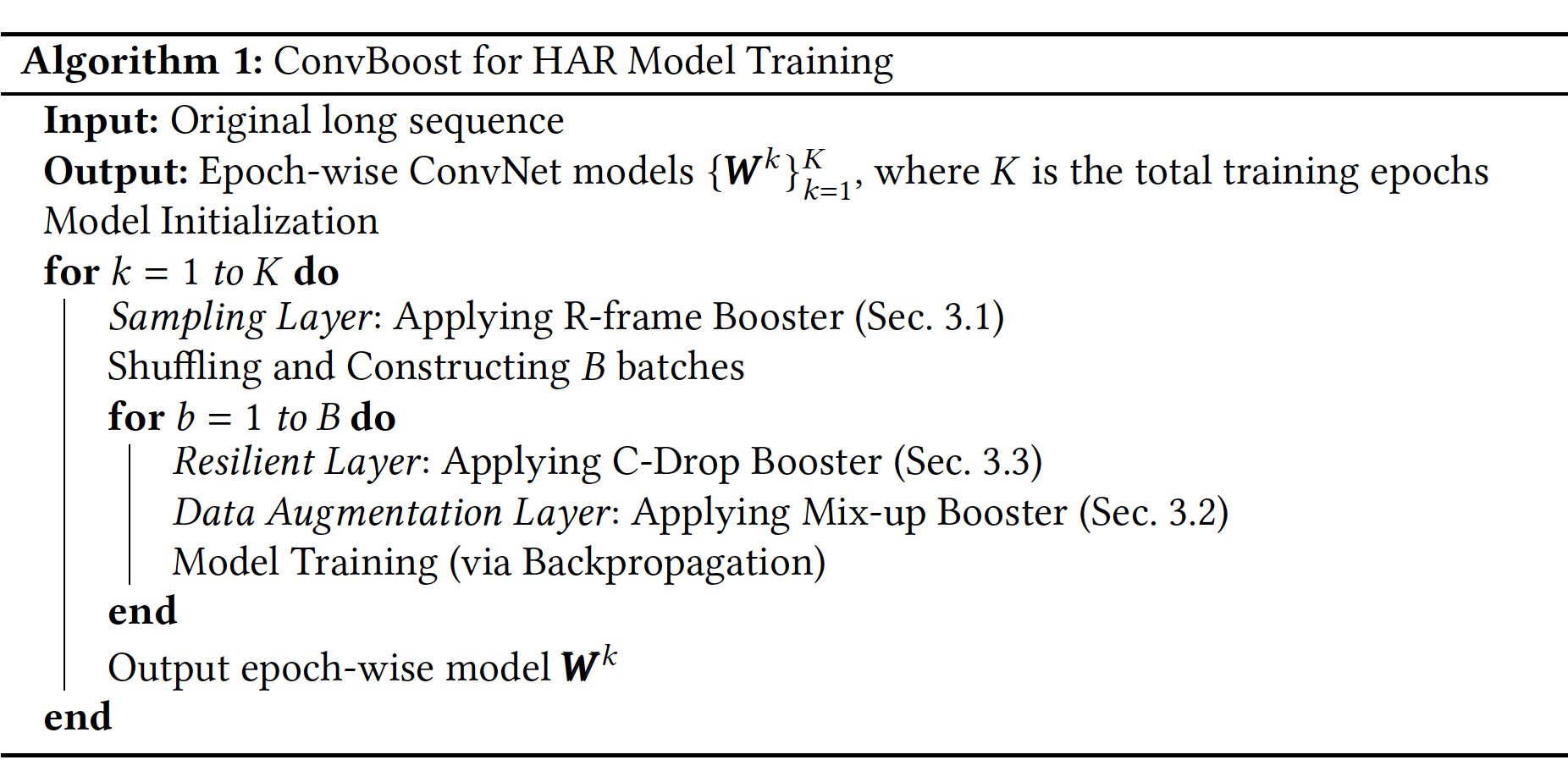 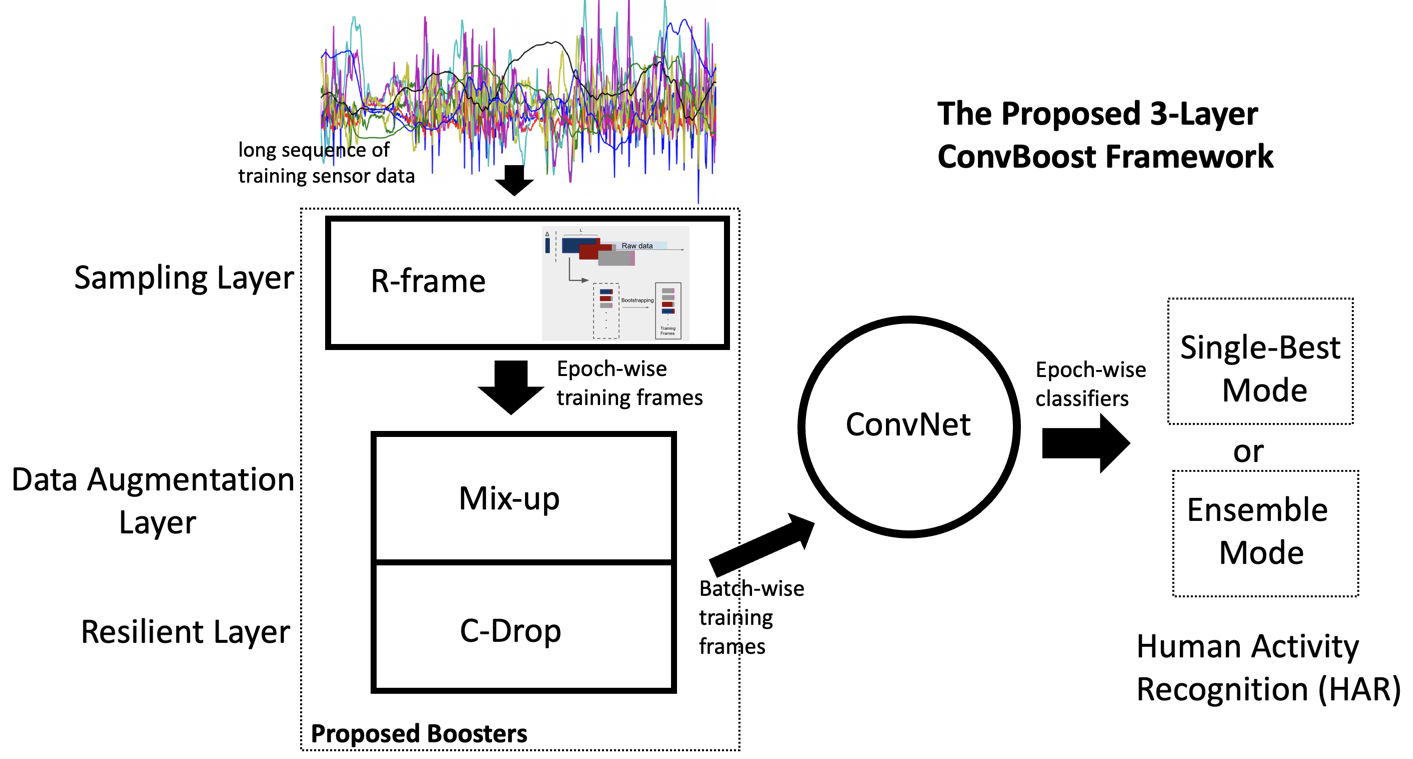 Majority voting from M best learners
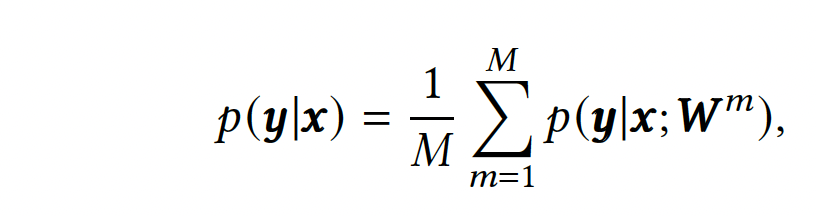